Transformice
Praca Krystiana Moskalskiego
Spis treści
Myszka z transformice
Mysz rycerska
Pika mysz
Boski szaman 
Budownicza mysz
Szamańskie moce
Szybszy i najszybszy
Zakochana para
Myszkowy wiewiór
Polana myszek
Ten skin jest na początku. Aby kupić nowy skintrzeba mieć daną kwote żeby kupić nowy skin.
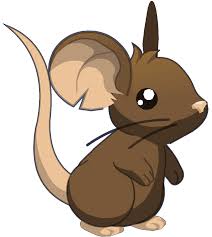 Rycerzowy rycerz słynie z tego by chronić sery. I też słynie z tego że chroni poczte twoją.
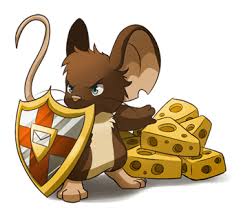 Pika myszka jest ozdupką w danej mapce.myszka złuczy jako tapeta.
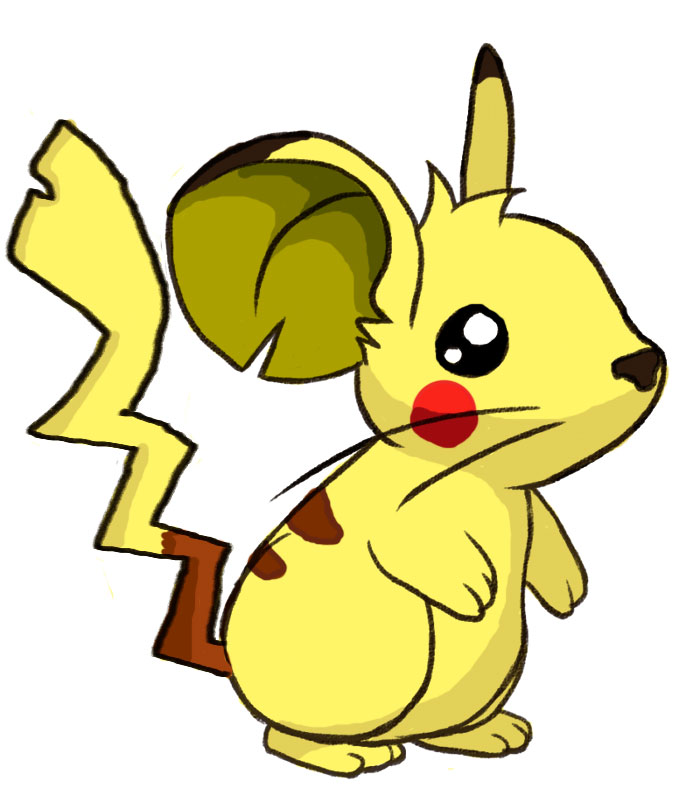 Szaman słynie t tego że ma obowiązek chronic myszki.ma dotatkowy totem.
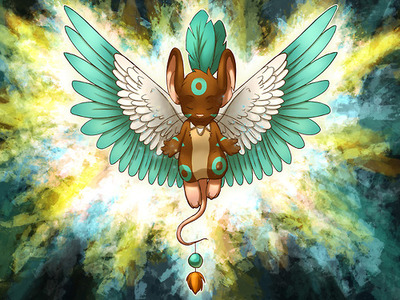 ta mysz słnie t tego że na prawia transformice gdy się bzebsuje.a bogini na to patrzy
Każdy szaman ma swojw umiejętności imożna wybrać.mamy do wybory mechani, rośler, wiatmen.
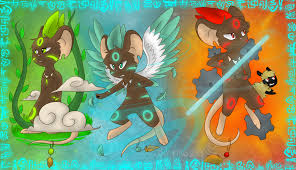 W transformice są organizowane wyścigi. Ten kto przegra płaci 50 sera a ten kto zwycięzy dostaje 500 sera.
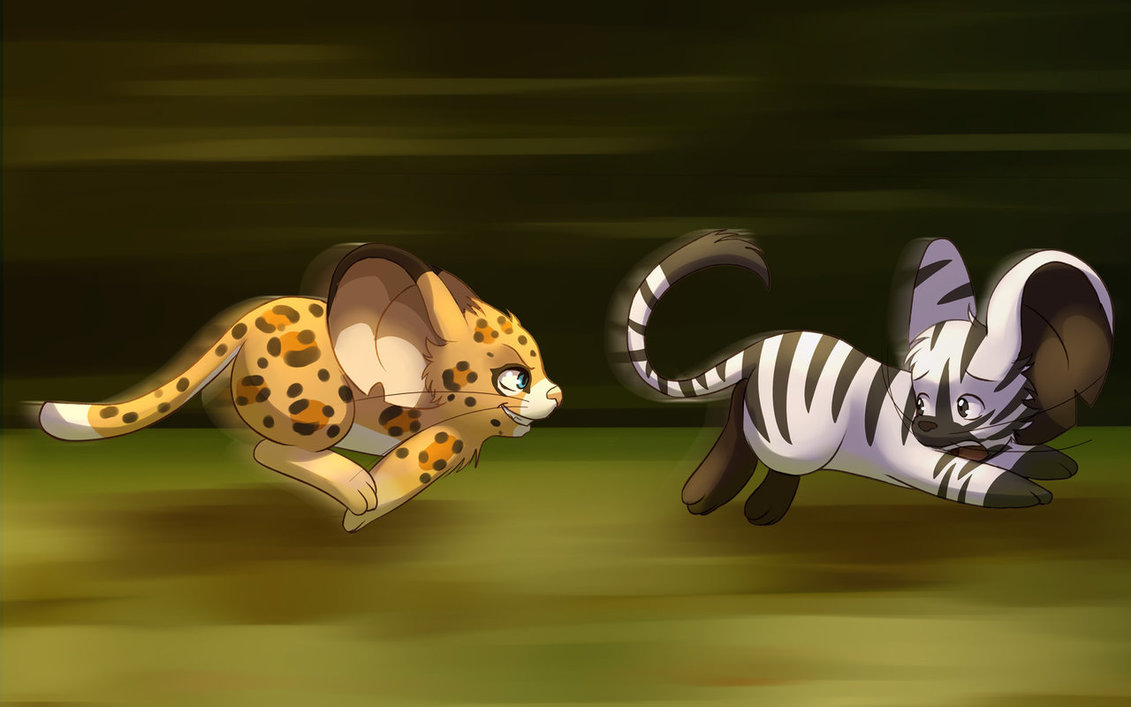 W transformice można mieć partnera.też można się całować pzy danej instalalce.
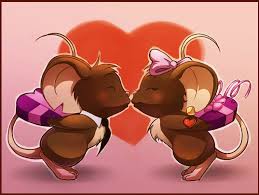 WIEWIÓR SŁYNIE Z TEGO ŻE MOŻE COŚ PODKRAŚĆ.DLATEGO JEST RYCERZ MYSZEK.
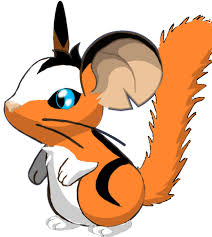 TO JEST PLEMIE A KÓRAT ,,Gang myszy”.słyną z tego że łapają króliki.
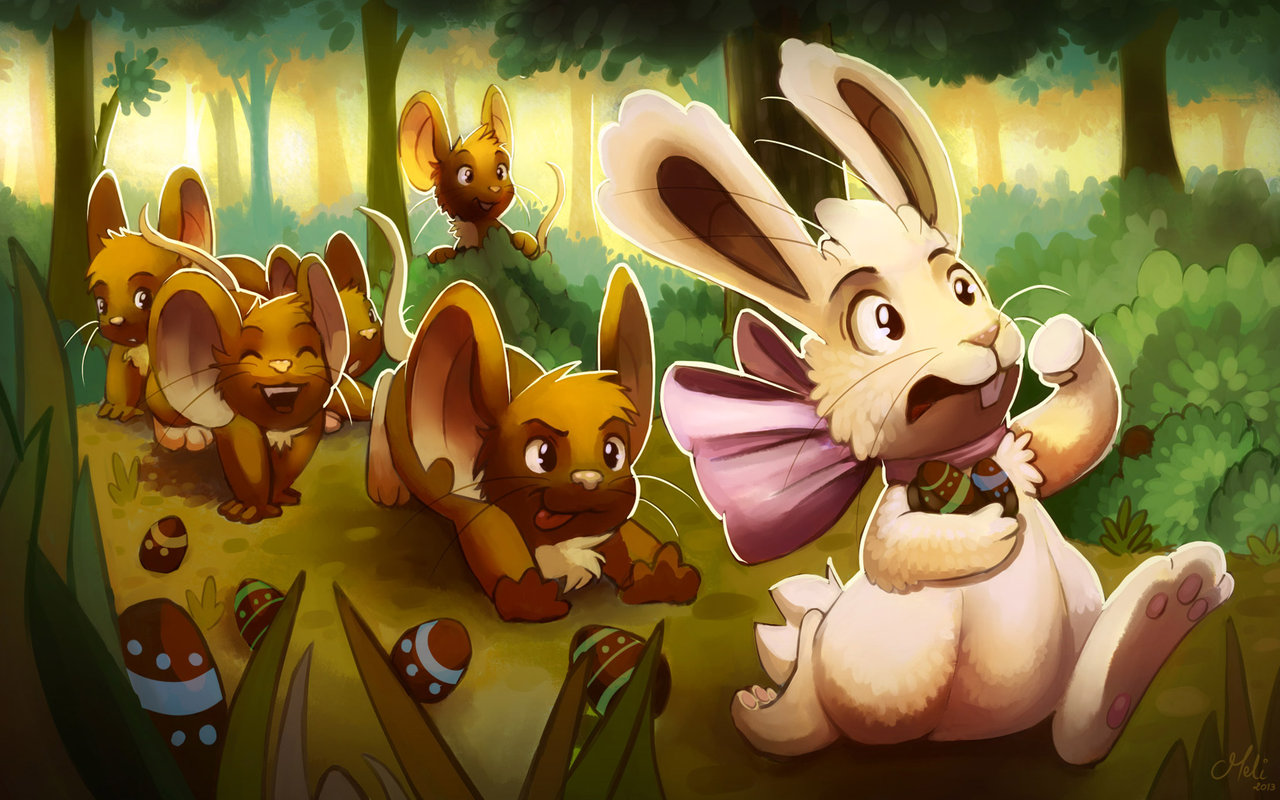